How Claims Management and Risk Management Work Together in the Construction Industry
https://firstpolicy.com/
As one of the most complex and risk-prone industries, construction poses numerous challenges that may lead to considerable financial losses unless effectively managed. It is upon these grounds that claims management in insurance and corporate risk management work hand in hand in handling the processes. These processes are always at the forefront in managing risks, guarding assets, and ensuring the smooth running of construction projects. The better understanding of how these two functions interlink helps a company significantly improve its ability to cope with surprise incidents and keeps the projects in stability.
Role of Claims Management in Construction
Claims management in insurance is running claims efficiently at each stage from the first point of initiation up to the last. Construction, however, relates to a number of claims origins, among which will be damage of property, injuries resulting from the workforces, equipment breakdown, or even surprise events such as delays. Effective claims management solutions ensure that such incidents are run systematically in a way that will precipitate minimal disruption and financial effects.
Key components of claims management include:
Documentation and Reporting: For this reason, records of incidents, damages or claims must be as accurate as is logically possible. Of considerable utility for responding to the arguments that it poses and for guaranteeing that the latter is well placed to substantiate the former.

Communication with Insurers: Indeed, the best strategy when dealing with insurance companies is to make a claim very concrete and unambiguous. It encompasses handling of claims in such a style that the latter will bring about the right settlement as stipulated in the policy.

Mitigation of Losses: Hasty decision making in managing a business, especially in cases of a claim can reduce its losses and make sure that projects which were affected get back to normal quickly.
Risk management as a Factor in Construction
Corporate risk management can be therefore described as a process which involves identification of the risks regarding the hazards that may be related to or have any relation with construction of the project.. These risks could be: financial risk, operational risk, environmental risk, and safety risk. Generally, risk management solutions of construction companies can comprehend various issues to prevent incidents from occurring in the first place.
Some key risk management strategies include:
Risk Assessment and Analysis: It suggests the ability to forecast work-capable risks during the reconnaissance phase of the project and to assess the result. It is on this premise that firms are able to determine how best to tackle risks depending on what is predisposed to them.

Implementation of Safety Protocols: It is very important to protect the health of individuals in the construction field. In this sense, risk management can be described as preserving the notion that there are specific rules and regulations to be adhered to carefully, repeated rehearsal/ rehearsing, and adherence with the requirements established by the relevant authorities.

Contractual Risk Transfer: Risk transfer through outsourcing and insurance coverage has enabled organizations to reduce exposure level to various unpredicted incidences.
How Claims Management and Risk Management Work Together
While in construction, risk management and claims management solutions often work hand-in-hand. While the solution for avoiding accidents is risk management, claims management is the solution for handling accidents. Together, they give you a sound system for managing risks that are inherent in construction projects.
1. Lower Claim Frequency  - This is through successful corporate risk management whereby the more frequent occurrences of incidents that result in claims are reduced. In fact, high risks detected and suitable safety measures in place significantly reduce the number of accidents and property damage.

2. Claims Handling Efficiency -  At such times is improved by the existence of a sound risk management system, which ensures proper documentation and due protocol to ensure efficiency and quick processing of claims, thus minimizing the resultant impact on the project.

3. Cost Control and Financial Stability -  Reducing the number of claims in addition to efficiently dealing with those that occur is the means to control costs and, consequently, maintain financial stability. This is quite critical where, as is the case in construction, various projects often have relatively small budgets, meaning that any sudden additional costs can make the construction project go off course.
Conclusion
Claims management in insurance and corporate risk management can work in collaboration in the building industry. Combining these functions will enable firms to build better resistance to the often unpredictable nature of construction work. It reduces losses not only for but ensures overall project resilience, which means that construction projects are completed on schedule, in budget, and with reduced exposure to risks.
Contact us
First Policy is more than insurance broking; we’re trusted advisors working with you to develop world-class risk management programs. 
https://firstpolicy.com/

7, Soormani 163, Opp. Dav School,D.P. Road, Aundh,Pune – 411007

Phone : +91-20-66073200
Email:  office@firstpolicy.com
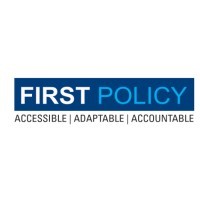